Občanská výchova 7  -  Řízení společnosti (stát, volby)
Volby
- doplň správné pojmy (volič, poslanec…)
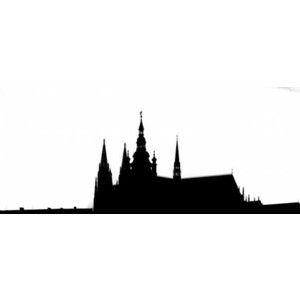 Jsem občan ČR,
už mi bylo 40 let,
jsem volen na 6 let.
Formy státu 
– vyhledej na internetu charakteristiku 
jednotlivých pojmů a správně spoj.
Pražský hrad
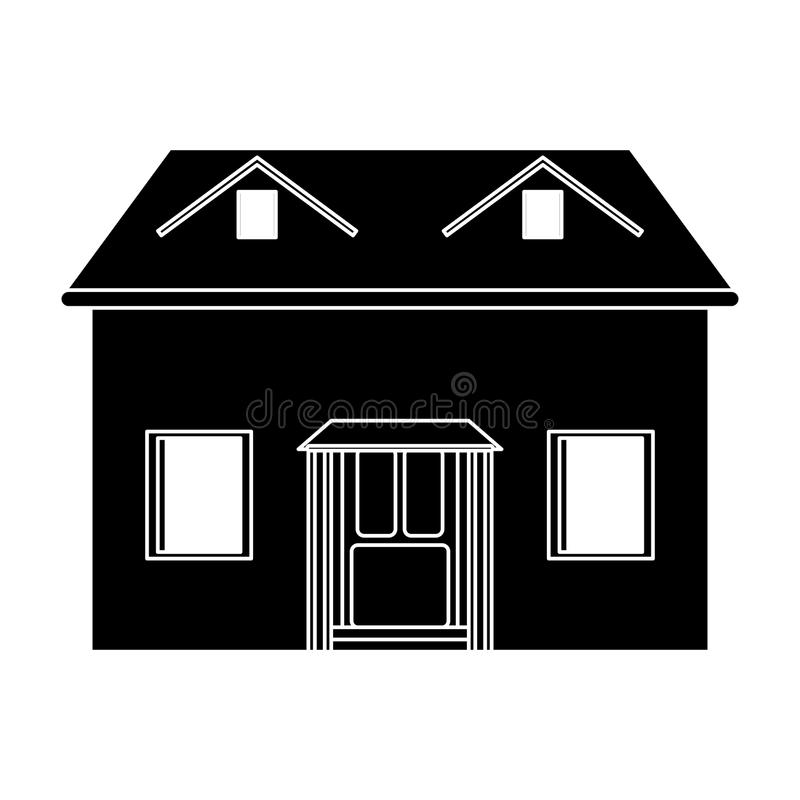 Jsem občan ČR,
jsem starší 21 let
 a moje 
volební období je čtyřleté.
Parlament
Kdo vykonává moc:
DEMOKRACIE        
AUTOKRACIE
V čele volený zástupce

V čele monarcha (doživotní titul)

Účast všech členů na rozhodování

V čele vládce, jehož moc je odvozena z boží vůle

Samovláda jednotlivce nebo skupiny
Jsem občan ČR,
byl jsem zvolen na 5 let a mám senátorský věk.
Senát
Poslanecká 
sněmovna
Kdo stojí včele:
REPUBLIKA
MONARCHIE
TEOKRACIE
Evropský 
parlament
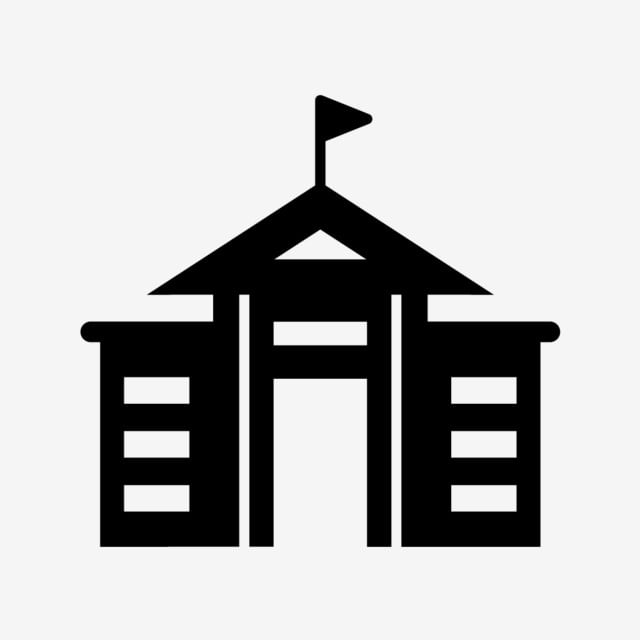 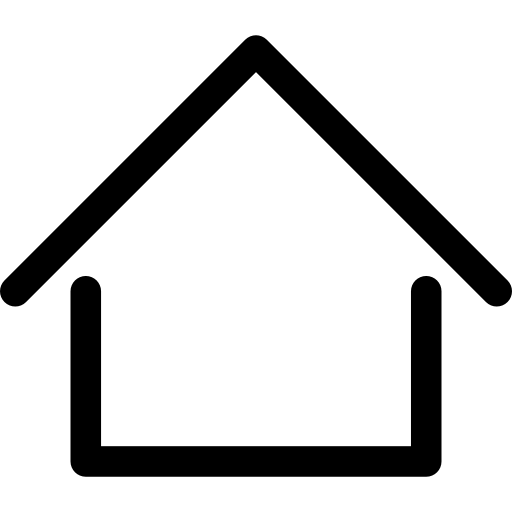 Jsem občan ČR,
už mi bylo 21 let
a jsem volen na 4 roky.
Obecní
úřad
Jsem občan ČR,
jsem volen na 5 let
jsem starší 21 let.
Jsem občan ČR,
už mi bylo 18 let
a jdu volit.
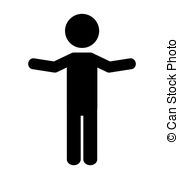